РОССИЙСКАЯ ФЕДЕРАЦИЯ
МУНИЦИПАЛЬНОЕ ОБЩЕОБРАЗОВАТЕЛЬНОЕ УЧРЕЖДЕНИЕ
«ЛИЦЕЙ г. ДЕДОВСК»
ГОРОДСКОГО ОКРУГА ИСТРА 
МОСКОВСКОЙ ОБЛАСТИ
 
143530, г. Дедовск, ул. Энергетиков, дом 15                    т. (49831) 7-76-41



Дистанционный урок
Сочинение-описание картины И. И. Левитана «Март»


Подготовила: учитель 
русского языка и литературы
 М. С. Лапшина

Дедовск, 2022
Сочинение-описание картины Левитана И.И. «Март»
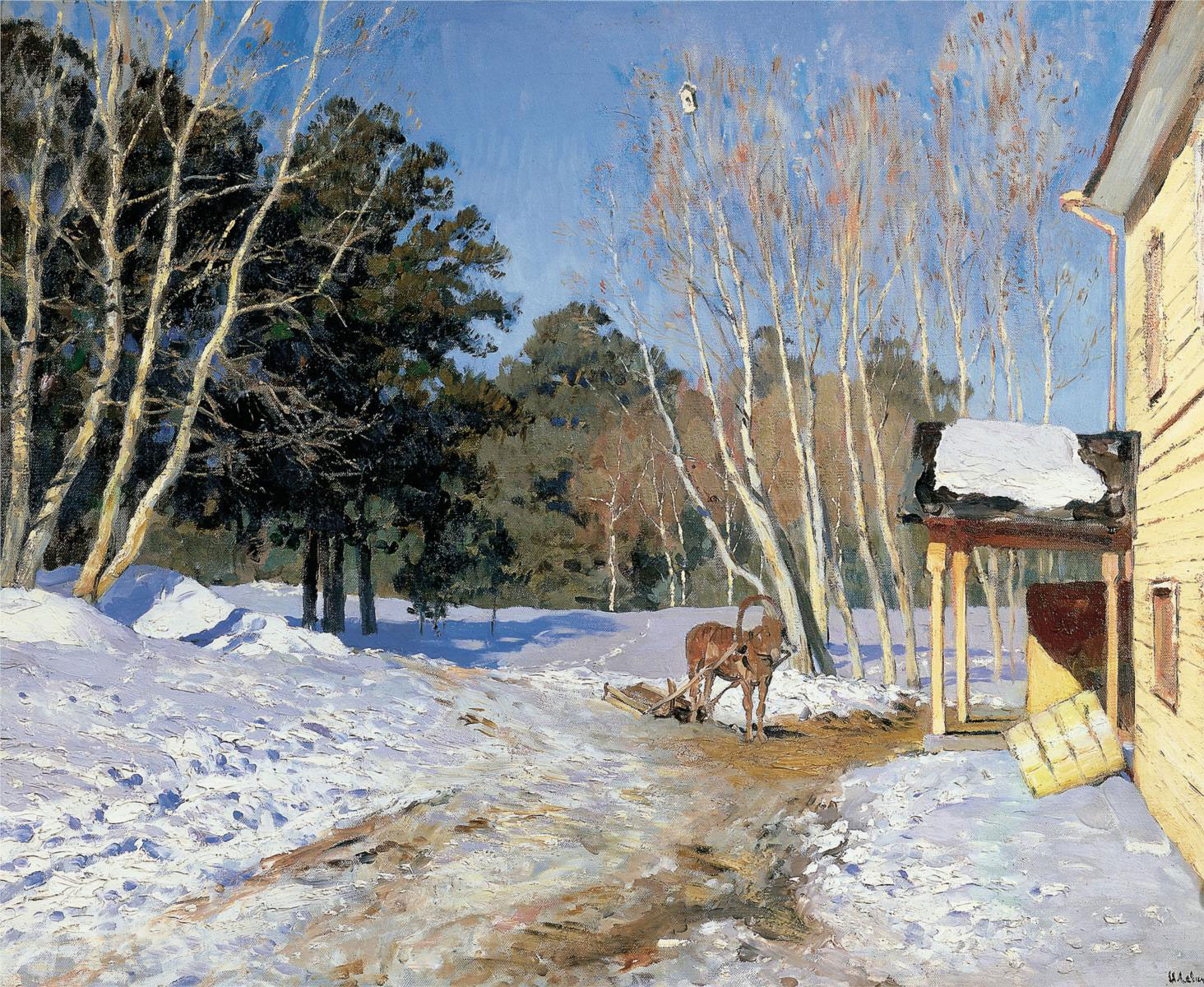 Сочинение-описание картины Левитана И.И. «Март»
День :
 теплый, солнечный, ясный
Небо :
 чистое, голубое, высокое, лазурное.
Солнце : теплое, яркое, ласковое
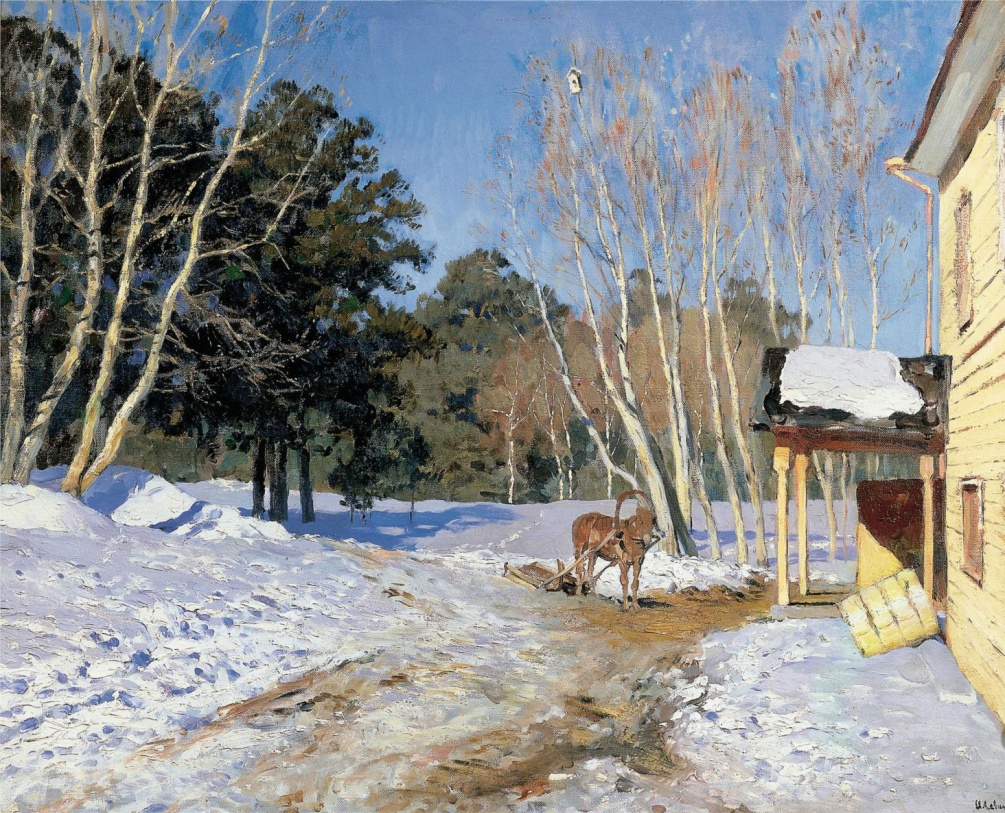 Солнце – светит, греет, освещает, растопило снег
Сочинение-описание картины Левитана И.И. «Март»
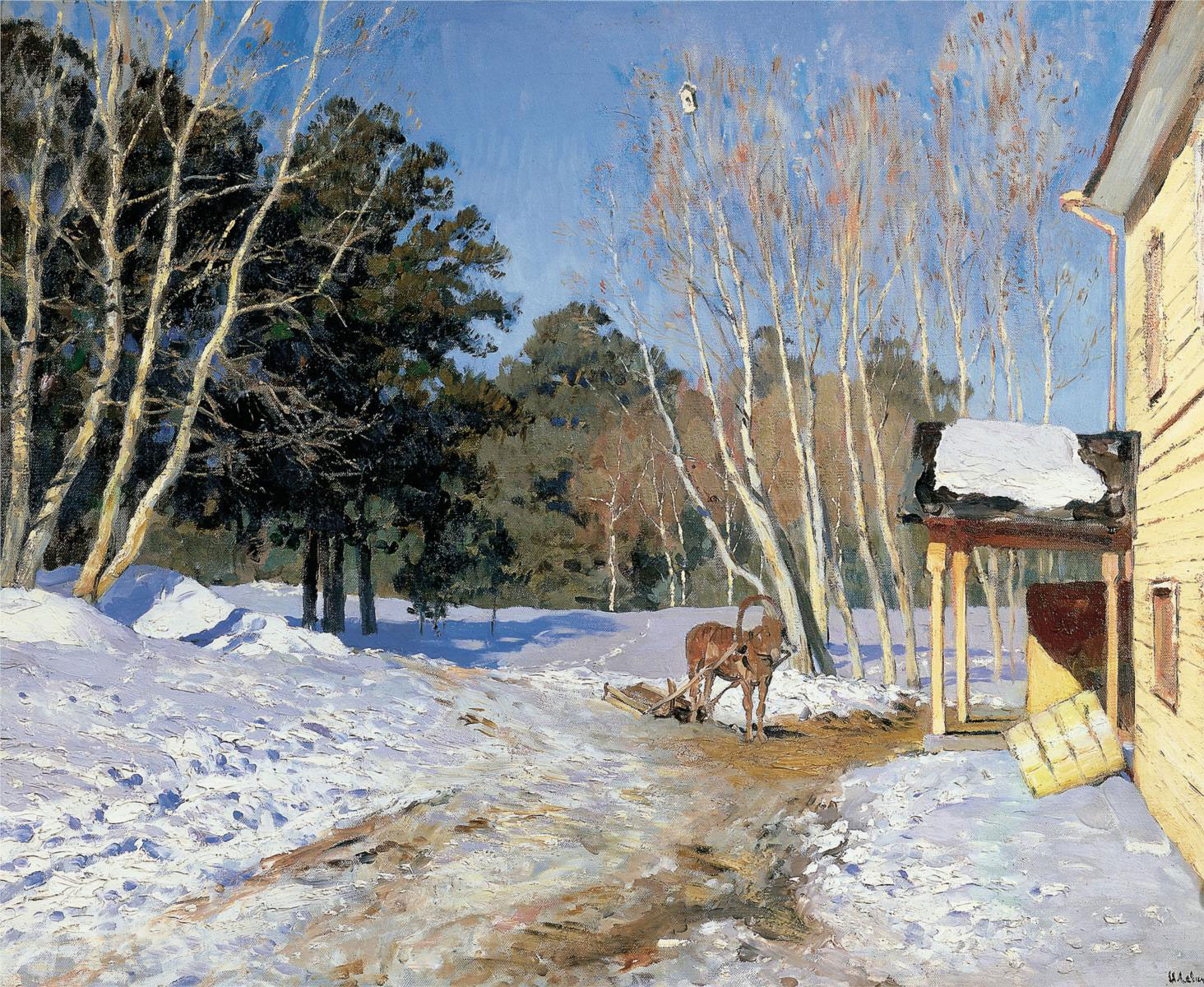 Снег – рыхлый, подтаявший, зернистый.
Снег – оседает, тает, темнеет.
Блестит – искрится, сияет, сверкает.
Капель – звенит, поет, стучит, барабанит.
Капель – звонкая, чистая, весенняя.
Сочинение-описание картины Левитана И.И. «Март»
Деревья – мощные, стройные, тонкие, молодые.
Лес – плотный, побагровевший
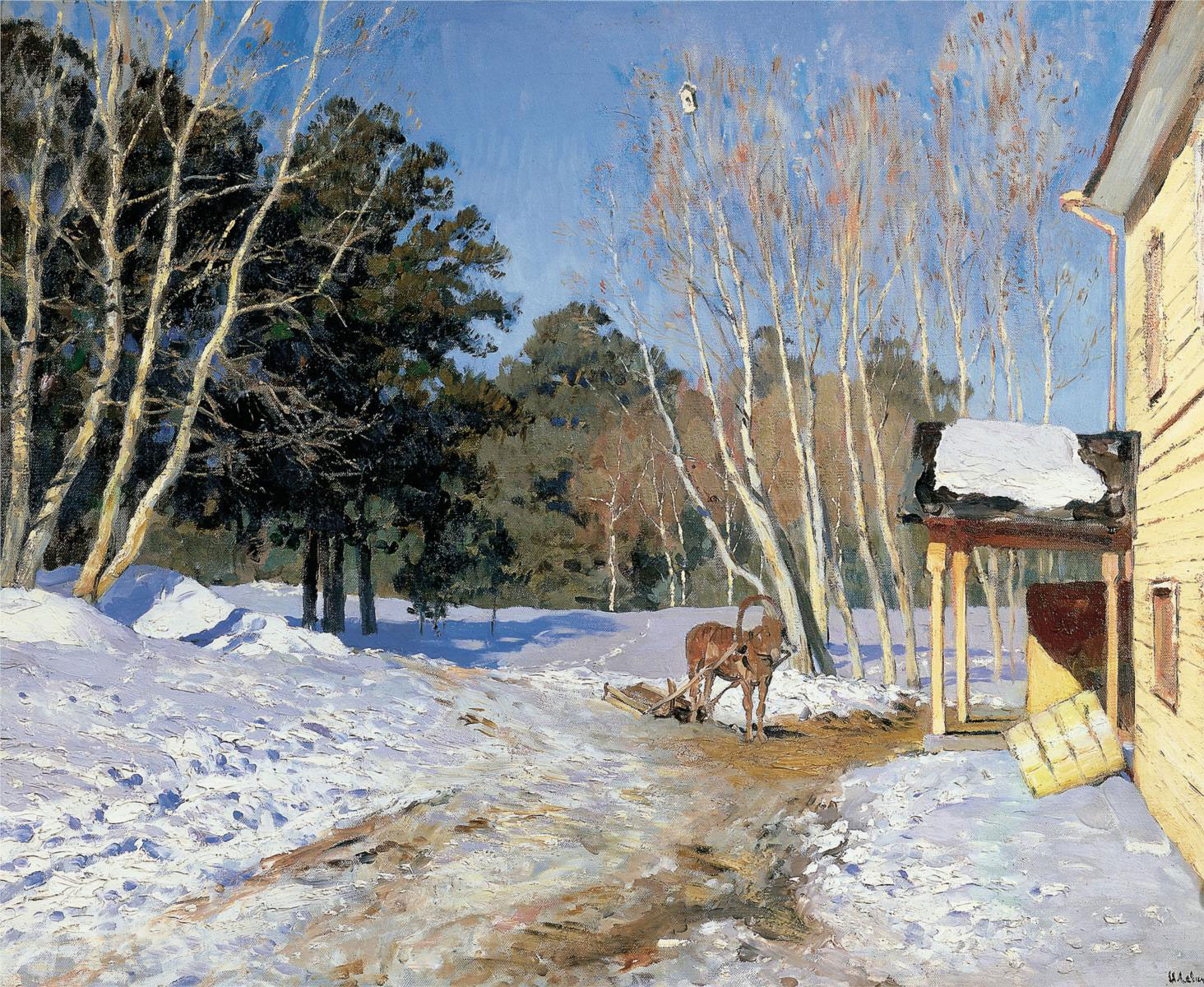 Сочинение-описание картины Левитана И.И. «Март»
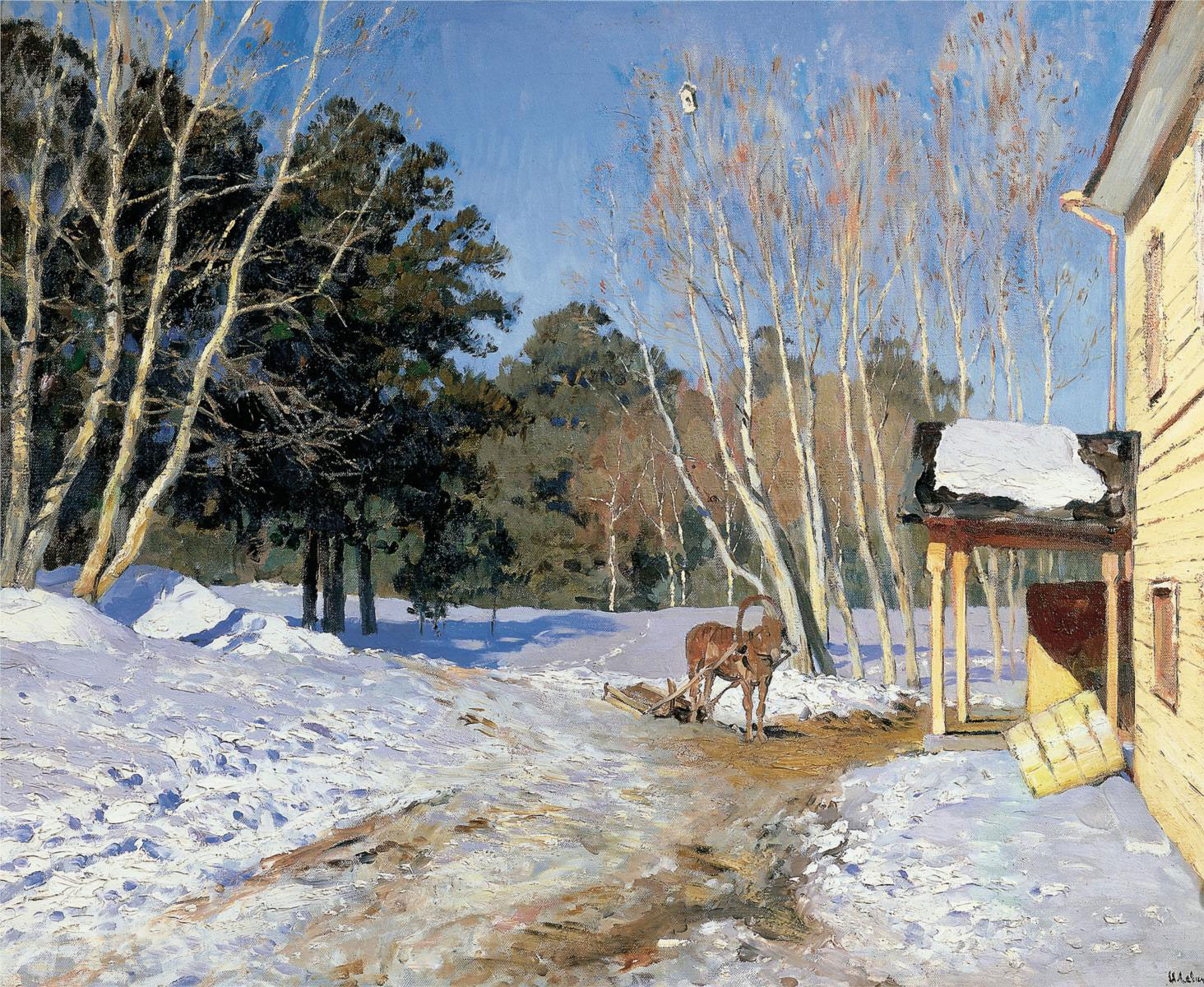 Художник – живописец, пейзажист.
Картина – холст, полотно, произведение.
Изобразить – показать, нарисовать, передать, запечатлеть.
Удивляет – поражает, изумляет.
[Speaker Notes: Синонимичный ряд]
Сочинение-описание картины Левитана И.И. «Март»
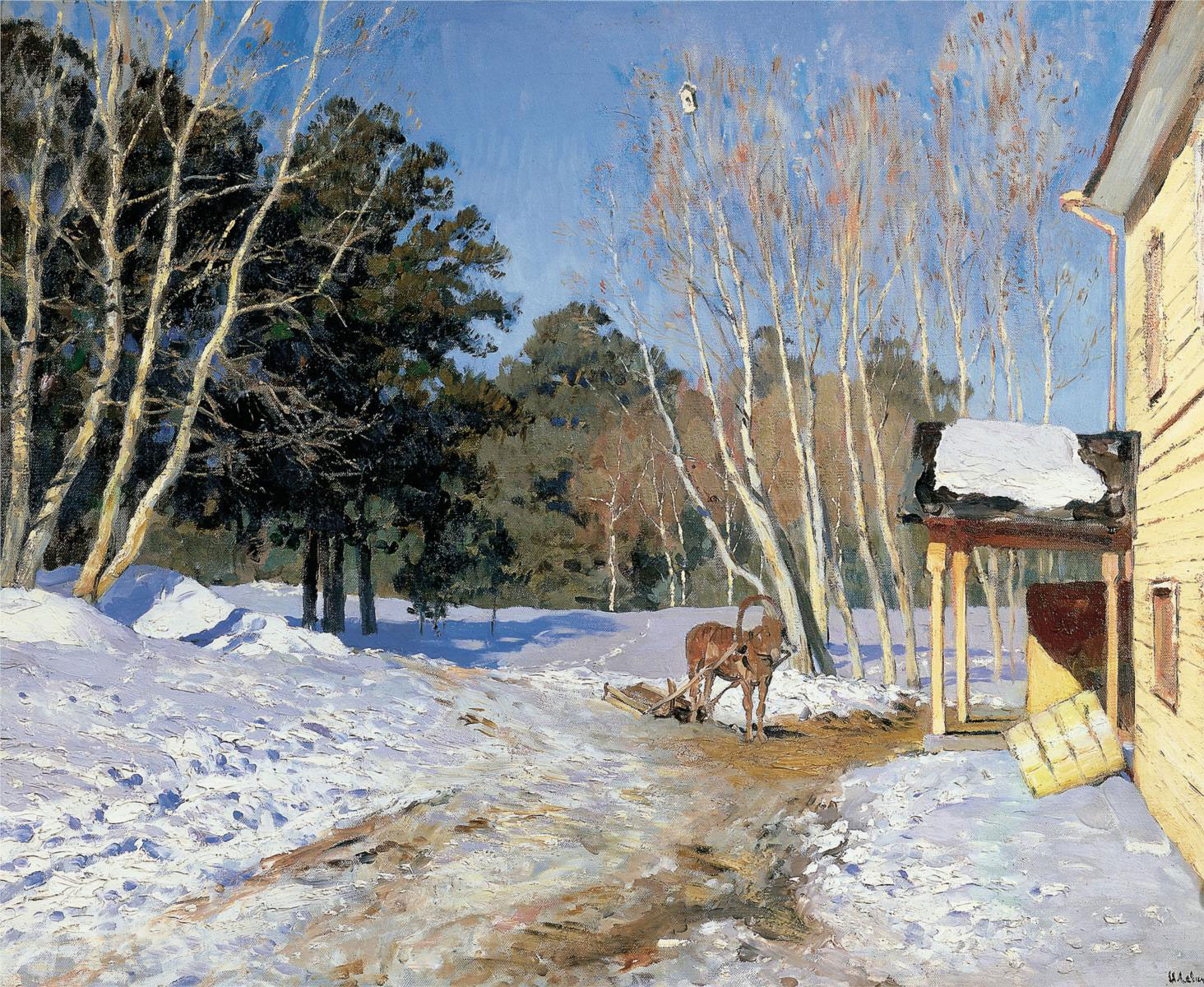 План:
1)Приближение весны.
2)Главные герои картины «Март».
3)Цвет и тона в произведении Левитана.
4)Мысли, чувства, запахи, звуки картины.
5)Впечатление, производимое данным произведением искусства.
[Speaker Notes: План]
Прошу вас написать сочинение-описание картины. 
Объём: от 1,5 страниц.
Выслать мне  готовую работу
на электронную почту madamvolkova@yandex.ru
Желаю удачи!
Спасибо за внимание!